PRESENTATION DU DOCUMENT INTERSYNDICAL« LA FONCTION PUBLIQUE DU 21e SIECLE »
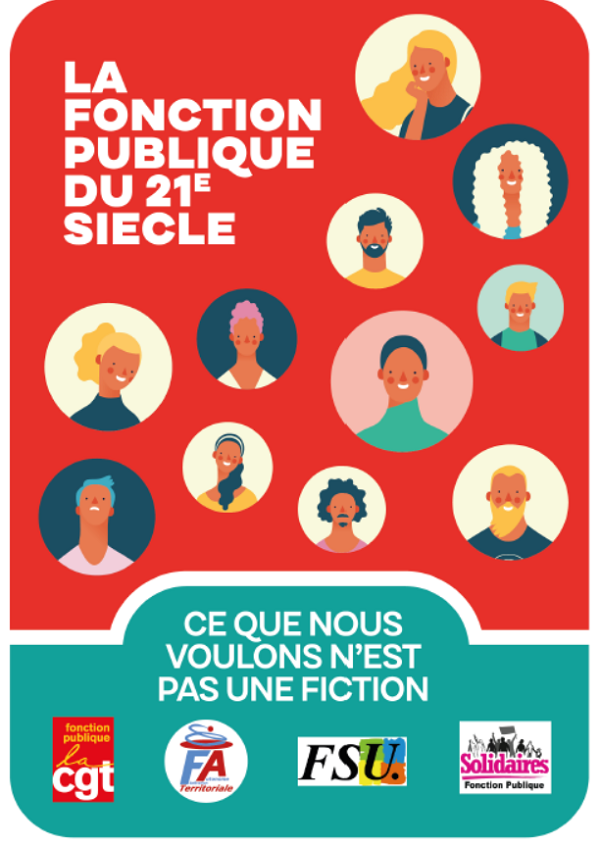 Document en 5 parties :
1/ SERVICES PUBLICS
Quels services publics dans les territoires, pour quoi faire, pour qui, avec quels moyens ?
2/ POLITIQUE SALARIALE
Malgré des revalorisations et le gel du point d’indice, nos OS tiennent réaffirmer leur totale opposition à ce type de pratique.
3/ RETRAITE
Les retraites dans la Fonction publique, élément du statut.
4/ RENFORCEMENT ET RENOVATION
Pour le renforcement et la rénovation du statut général, l’abrogation de la loi de « transformation de la Fonction publique »
5/ ÉGALITÉ
Pour l’égalité entre les femmes et les hommes, CGT, FAFP, FSU, Solidaires ont publié un texte début 2020.
POUR L’INTERET GÉNÉRAL ET LE PROGRÈS SOCIAL, UNE DÉMARCHE INÉDITE AFIN DE CONSTRUIRE LA FONCTION PUBLIQUE D’AUJOURD’HUI ET DE DEMAIN
Les textes qui suivent, conçus et écrits en commun, nourrissent l’ambition d’être porteurs d’un projet nouveau et alternatif pour les trois versants de la Fonction publique.

Oui, nous le disons d’une seule voix : il n’ y aura pas de progrès social pour le plus grand nombre si les missions de la Fonction publique ne sont pas renforcées.
Oui, nous l’affirmons à l’unisson : pour améliorer la qualité du service public, il faut créer de nombreux emplois dans tous les secteurs.
Oui, nous persistons ensemble : le statut des fonctionnaires, qu’il convient d’affermir,constitue un atout et une garantie irremplaçables pour les citoyen-nes.
1/ Les services publics :
Les services publics, producteurs de richesses, doivent être considérés comme un investissement pour l’avenir, pour une société juste et solidaire. Les politiques publiques doivent identifier les besoins et répondre à la demande sociale forte et légitime de services publics de qualité, partout et pour toutes et tous : la route, le train, l’école, l’hôpital, la sécurité…
Il n’y a aucune fatalité à ce que la « révolution du numérique », aboutisse au cauchemar actuel. Il faut cesser la soumission à un objectif comptable sur la base d’indicateurs immédiatement mesurables qui ne permettent pas d’évaluer l’efficacité des missions. Les services publics doivent se donner les moyens de mettre en place des outils informatiques performants à destination des personnels et des usager-es.
Dans le contexte du développement des démarches en ligne, l’ensemble des procédures numérisées doit systématiquement s’accompagner du maintien d’une procédure papier ou d’accompagnement en présentiel. La simplification des démarches en ligne ne doit pas signifier la suppression des possibilités d’entretiens, aides et accompagnements.
Dans cette partie, vous trouverez des focus sur l’hôpital public, les pompiers, les enseignants.
2/ QUELLE POLITIQUE SALARIALE DANS LA FONCTION PUBLIQUE ?
Dans le cadre de nos revendications salariales, nos organisations demandent au vu de l’urgence sociale pour toutes et tous les agents titulaires et contractuels de la Fonction Publique :
La revalorisation immédiate de la valeur du point d’indice
L’attribution de points d’indice supplémentaires
Un plan de rattrapage des pertes de pouvoir d’achat intervenues ces dernières années
L’amélioration des carrières, notamment féminisées et de la grille indiciaire, cette priorité allant à l’encontre de l’individualisation et de la rémunération au mérite et d’appliquer le principe : « un salaire égal pour un travail de valeur égale »
Harmoniser encore davantage les grilles de rémunérations et mieux reconnaître les qualifications
Des dispositions exigeantes pour faire respecter l’égalité professionnelle
Des mesures en faveur des bas salaires
L’abrogation du jour de carence
2/ QUELLE POLITIQUE SALARIALE DANS LA FONCTION PUBLIQUE ?
Une véritable et pérenne compensation de la hausse de la CSG, hausse dont nous n’étions en rien demandeurs, malgré la dernière modification positive à ce propos
La poursuite de la politique de transfert prime/points pour en finir avec les indemnités constituant des compléments de salaire, comme le RIFSEEP, instaurant l’inégalité́ de traitement entre les agents, afin que cela soit pris compte dans le calcul du niveau des retraites L’arrêt des suppressions d’emplois et
les créations statutaires dans les nombreux services qui en ont besoin et non un plan destiné à accompagner de nouvelles et massives suppressions
Un nouveau plan de titularisation de toutes et tous les agents contractuels, de nouvelles mesures pour combattre la précarité et non pour favoriser son extension comme le préconise le gouvernement
La défense et la pérennisation du système de retraite par répartition et des régimes particuliers
Le développement de l’emploi public statutaire par des créations nettes, dans les très nombreux secteurs qui en ont besoin
Des moyens financiers à la hauteur des besoins de service public
La défense d’un service public de proximité garant de la cohésion sociale.

Vous trouverez des graphiques et des travaux illustrant la baisse de pouvoir d’achat depuis l’an 2000.
3/ LES RETRAITES DANS LA FONCTION PUBLIQUE, ÉLÉMENT DU STATUT
Nous revendiquons :
Une amélioration et une consolidation de nos retraites, avec le maintien et l’amélioration des régimes existants et un taux de remplacement garanti de 75% par rapport au revenu antérieur pour toutes et tous dans le public comme dans le privé
Pas de retraite en dessous du SMIC, dans le public comme dans le privé
La retraite à 60 ans pour tout-es, et un départ anticipé de 5 ans par rapport à cet âge par une réelle prise en compte de toutes les formes de pénibilité des métiers exposés, ce qui implique le maintien de la catégorie active, contrairement à ce que prévoit le projet gouvernemental de retraite à points, et la mise en place de bonifications permettant un départ anticipé en bénéficiant d'un taux plein. 
Des mesures visant à garantir l'égalité des femmes et des hommes en matière de retraite. 
Une amélioration du régime complémentaire de l'IRCANTEC pour assurer des pensions augmentées pour les non titulaires.
La prise en compte des années d’études effectuées dans le calcul des retraites et des pensions.
L’indexation de l’évolution des retraites et des pensions sur celle des salaires moyens.
4/ POUR LE RENFORCEMENT ET LA RÉNOVATION DU STATUT GÉNÉRAL ET, PAR VOIE DE CONSÉQUENCE, L’ABROGATION DE LA LOI DE «TRANSFORMATION DE LA FONCTION PUBLIQUE»
En opposition à la conception d’un fonctionnaire « sujet » silencieux, qui sert, travaille et se tait, nos organisations syndicales réaffirment l’idée et l’exigence d’un fonctionnaire « citoyen ».
Dès lors qu’ils ont vocation à servir l’intérêt général, le progrès social et l’émancipation humaine, les obligations, les droits et les garanties des fonctionnaires ne sauraient relever du contrat mais de la loi.
Pour nos organisations syndicales, les principes constitutifs du statut général des fonctionnaires doivent être réaffirmés, consolidés et améliorés :
Le principe d’indépendance, qui protège le fonctionnaire de pressions de toute nature [avec la possibilité de refuser des ordres illégaux ou de nature à troubler l’ordre public, de dénoncer et de s’opposer aux pressions politiques, économiques, religieuses, criminelles, etc.]. Ce principe constitue ainsi une protection fondamentale des citoyen-n-e-s et des usager-e-s qui bénéficient d’un service public rendu par des agent-es neutres et impartiaux-ales.
Le principe de responsabilité du fonctionnaire quindoit rendre compte de la qualité du service public qu’il rend au service de l’intérêt général.
Le principe d’égalité garantissant l’égalité d’accès aux services publics et à la fonction publique pour les citoyen-e-s et les usager-e-s mais aussi l’égalité de traitement entre les différents agents de la fonction publique.
Ces principes peuvent être renforcés, le document donne plusieurs pistes pour réaliser cet objectif.
5/ POUR L’ÉGALITÉ ENTRE LES FEMMES ET LES HOMMES
Aujourd’hui, les inégalités de salaires sont de 19 % dans la Fonction publique car les femmes sont davantage à temps partiel, sont plus nombreuses sur des emplois précaires, bénéficient moins des promotions et subissent le plafond de verre (frein aux évolutions de carrière pour l’accès aux, catégories supérieures), perçoivent moins de primes et de parts variables de rémunération, sont majoritairement présentes dans des professions et filières moins valorisées. En effet, les métiers à prédominance féminine dans la santé, le social, l’aide à la personne, l’éducation, la petite enfance, les services administratifs, ne sont toujours pas reconnus à la hauteur de leur utilité sociale.
Nos organisations revendiquent ainsi une augmentation générale des salaires et des pensions, des mesures ambitieuses, urgentes et financées pour mettre fin aux inégalités salariales et aux inégalités concernant les déroulements de carrière, l’ouverture de véritables négociations sur la revalorisation des métiers à prédominance féminine : «un salaire égal pour un travail de valeur égale», des créations d’emplois pour les services publics et un plan de titularisation, une protection fonctionnelle renforcée pour toutes les victimes de violences sexuelles, sexistes, et la sanction réelle des agresseurs, ainsi que la prise en compte des violences conjugales détectées sur le lieu de travail, des mesures pour une meilleure articulation vie professionnelle/vie privée, un renforcement du service public de la petite enfance et des créations de places en crèche sur l’ensemble du territoire à la hauteur des besoins.
Ce document vous donne un aperçu du document « La Fonction Publique du 21e siècle », il ne saurait remplacer la lecture attentive du document. Comme indiqué ce n’est qu’un aperçu qui ne reprend pas les descriptions de la situation actuelle ni l’ensemble de nos revendications communes pour arriver à la Fonction Publique que nous voulons. 
Les différentes organisations syndicales à l’origine de ce document se sont pleinement engagées dans sa rédaction et ce, en pleine crise sanitaire car l’urgence d’une Fonction Publique du 21e siècle se fait douloureusement sentir.
Ce document est un outil permettant d’appréhender le livret en créant une appétence pour sa lecture, du moins nous l’espérons !